AHFSA Annual Conference
Background Screening Interest Track
August 21-23, 2017
Multi-Agency Sharing for State Background Screening Programs
CaraLee Starnes, CNA; Taylor Haddock, FL; David Ostrander, GA; Brenda Dreher; KS; Tracey Marshall, AK
1
Multi-Agency Sharing
Florida Clearinghouse - Taylor Haddock

Georgia High-Risk Providers - David Ostrander

Kansas System Share with Child Care – Brenda Dreher

Alaska Approach for Obtaining Fingerprints from Rural Areas – Tracy Marshall
2
Florida Clearinghouse
Creation of the Clearinghouse
Media exposé
Clearinghouse mandated by Governor’s Office in 2012
Interagency work group formed and made recommendations
Goal is to consolidate seven State agencies to reduce duplicative screenings 
Challenges and Issues
Differing business processes
No common list of disqualifying offenses
Needed a broad legal authorization for FBI and State fingerprints
Needed substantial screening system enhancements
Solutions 
Grantee agency manages clearinghouse and automated system
All screenings maintained in one system
Processing and viewing of screenings determined by agency interest
3
Florida Care Provider Background 
Screening Clearinghouse
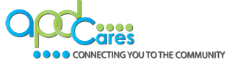 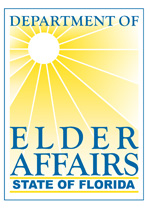 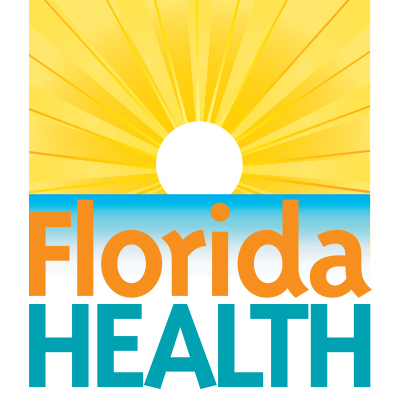 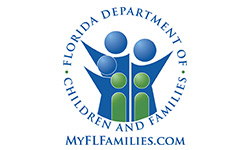 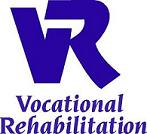 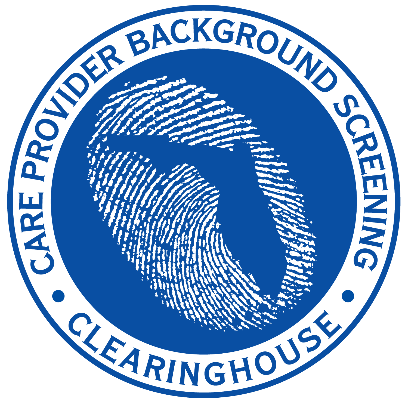 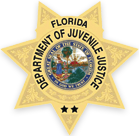 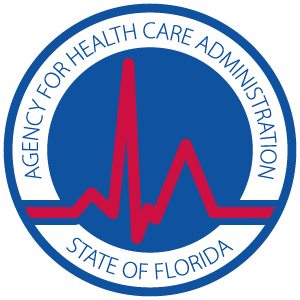 Total savings of  approximately
$24 million to health and human services providers
Rap Back notifications received on 70,356 individuals screened in the system.  
31% were then determined Not Eligible for employment based on the arrest.
2.1 million screenings have been processed through the Clearinghouse since 
January 1, 2013
SEVEN AGENCIES-ONE SYSTEM
4
Florida Clearinghouse
Benefits
Agency review of individuals previously screened by another agency:
No-cost request saves time and money for the individual and provider
Eliminates cost/time of duplicate screening for individuals screened for multiple purposes
Retention of fingerprints and rap back notifications
All current employers in any agency notified within minutes
Retention of fingerprints at State minimizes cost, even with 90-day lapse
Only required to pay for a new Federal check (currently $12.00)
Ability to renew without having to be re-fingerprinted
Includes a photo of applicant at time of screening
Employer can verify identity of applicant matches person fingerprinted
Provides a copy of Florida public rap sheet and arrest notification
5
Florida Clearinghouse
Next steps
First set of renewals January 2018
Implement the national retained print arrest notification program
Access for individuals to initiate and renew screenings
Connect with State clerks of court system to receive current disposition information.

Lessons Learned
Establish a long term plan for support, maintenance and costs
Establish a process for system enhancements/updates
Prioritization and agreement amongst agencies
6
Georgia High Risk Providers
Georgia Medicaid
In addition to conducting background checks for LTC facilities, the GA Department of Community Health is also the Medicaid agency
New CMS regulations require fingerprinting of “high risk” providers

What We Did 
Received approval from CMS, including 90/10 funding, to modify the existing background check system to conduct screenings of Medicaid high risk providers. 

Other Improvements 
Received approval from CMS to use the Medicare Exclusions Database (MED) as part of the LTC background check screenings which will search by Social Security number instead of an applicant’s name – quicker and efficient.
7
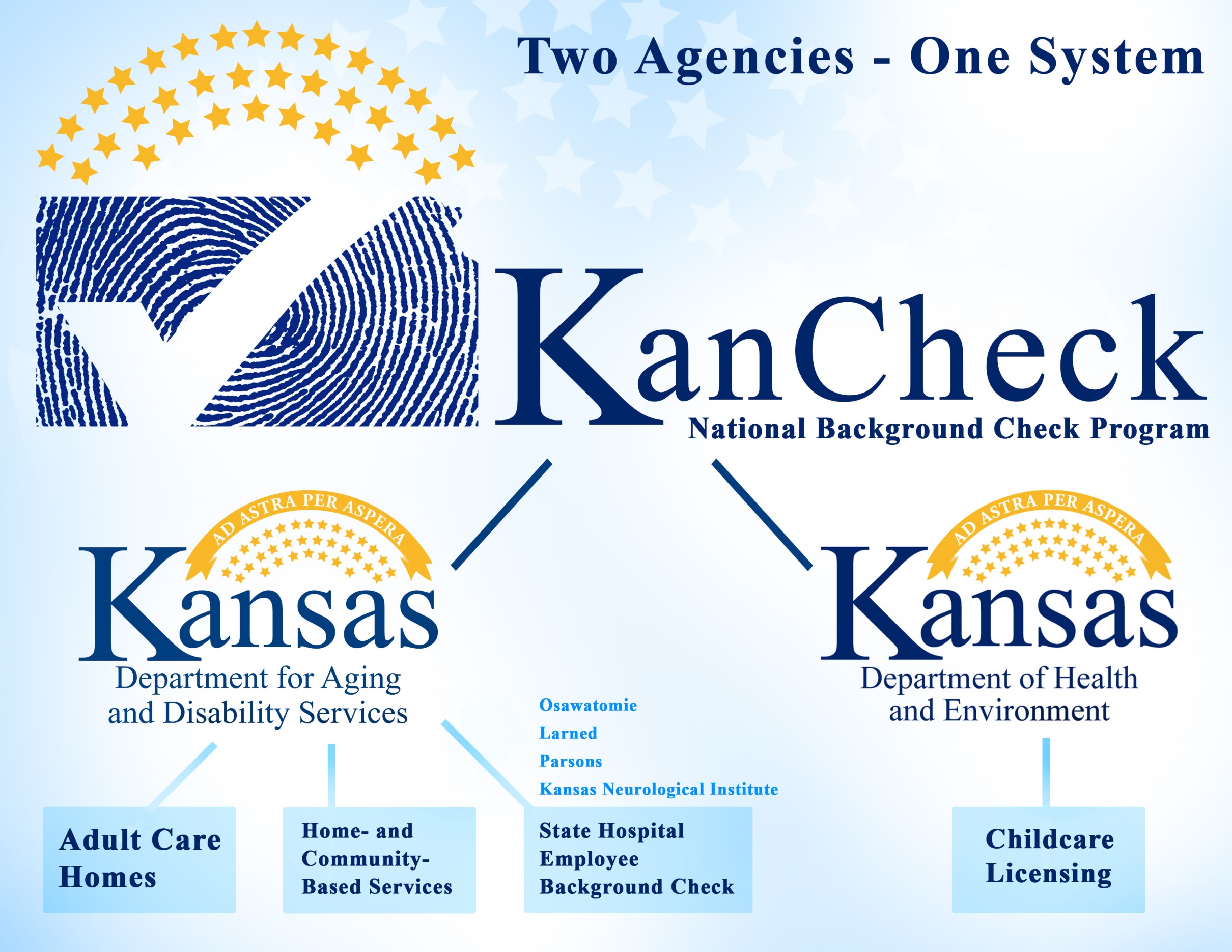 8
Kansas BGS System Share with Child Care
How it all started
KDADS awarded the NBCP Grant
Child Care Block Grant changes
Collaboration
Who needs to be at the table
What is the same / What is different
How do we make it work
Different disqualifiers
Partitioning information
User Acceptance Testing
Who pays to host/support/maintain?
Expected Benefits
Cost Savings
Maintaining one system versus two
Requires only one access point for KBI
Guiding the Future
Reducing duplicative screening?
9
Alaska Fingerprints from Rural Areas
The Issues
Limited Resources
Vast Area and Transportation Barriers
Extreme Weather
Solutions
Electronic Fingerprinting
Using State and Local Resources
Office of Children Services
Village Police
Providers
Training
Successes and Realities
Reduced Response Time
Things you cannot control
10
Multi-Agency Sharing
QUESTIONS?
11